Matemática  4° medioFormación General
Clase 6: Representación de un número complejo
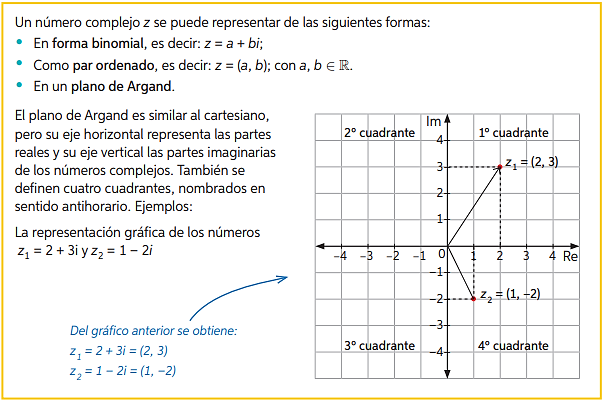 Texto guía 
Página 87
En el siguiente plano de Argand se representan los pares ordenados correspondientes a números complejos.
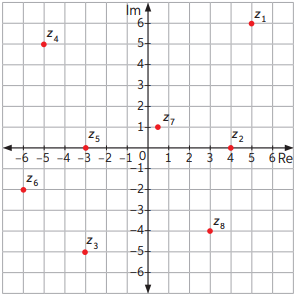 a. Identifica la parte real y la parte imaginaria de cada número complejo
b. Escribe cada número complejo en su forma binomial y como par ordenado.
a. El número complejo z = 2 – 3i se representa en el segundo cuadrante.
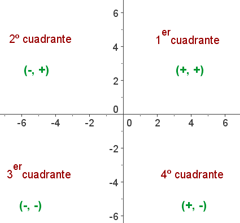 b. Si z = (a, b) se ubica en el cuarto cuadrante, entonces a · b > 0.
c. Si Re(z) > 0 > Im(z), entonces z = (a, b) se ubica en el cuarto cuadrante
d. Si Re(z) = 0, en el plano de Argand, z se ubica en el cuarto cuadrante.
e. La representación como par ordenado de z = 1 – i es (– 1, 1).
f. Si z = (a, b) y Re(z) = 2Im(z) = 4, entonces z = (4, 8).
g. Si z = (a, b) se ubica sobre el eje imaginario, entonces Im(z) = 0